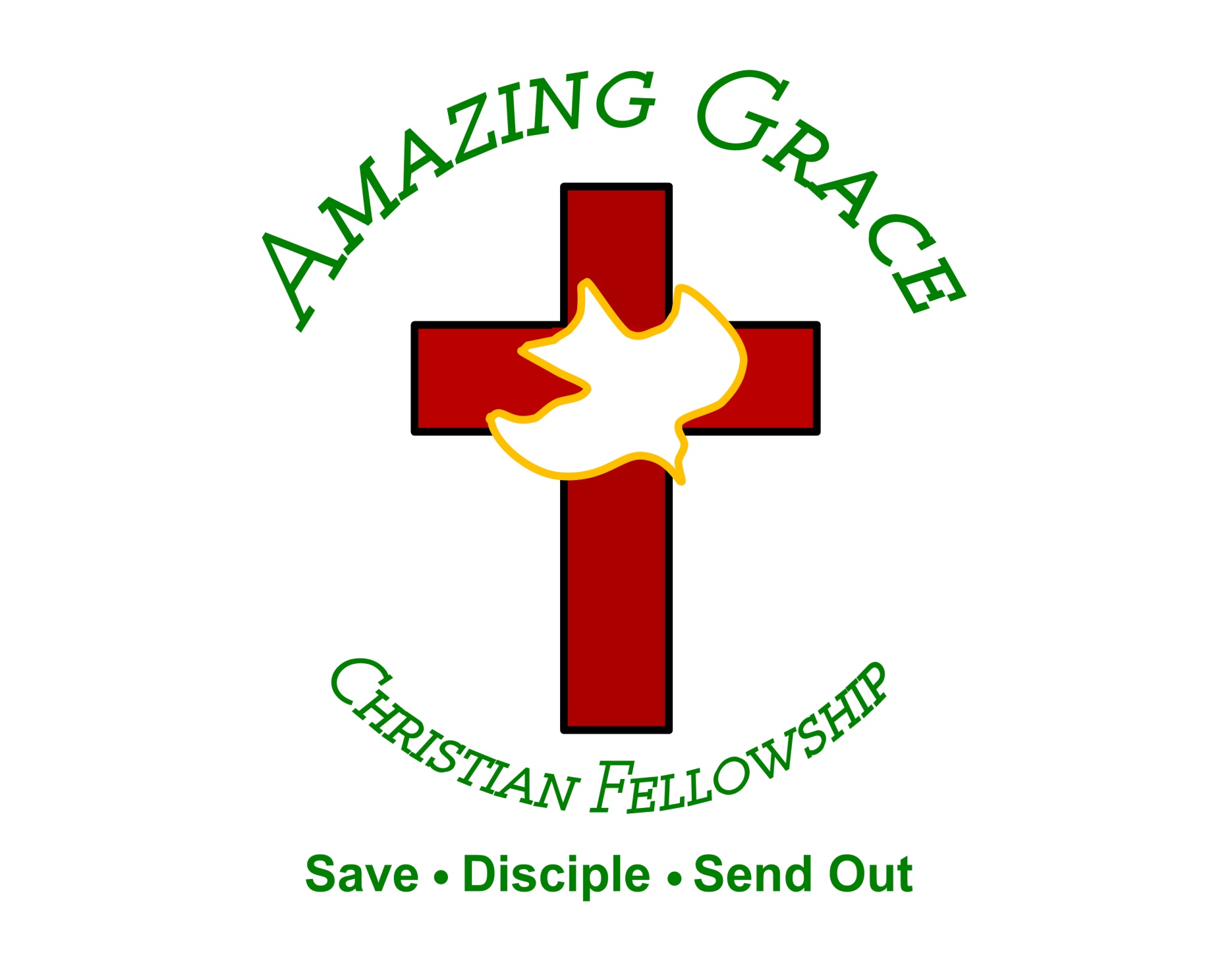 No Matter What Christ is Preached
by Pastor Fee Soliven
Philippians 1:18-24
Wednesday Evening
February 2, 2022
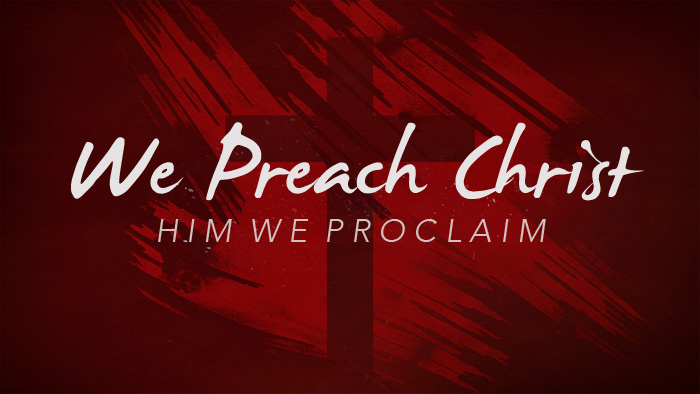 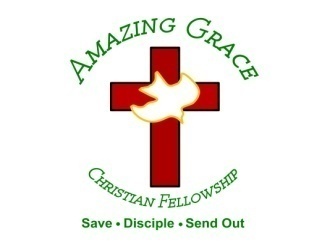 Philippians 1:18-24
18 What then? Only that in every way, whether in pretense or in truth, Christ is preached; and in this I rejoice, yes, and will rejoice. 19 For I know that this will turn out for my deliverance through your prayer and the supply of the Spirit of Jesus Christ,
20 according to my earnest expectation and hope that in nothing I shall be ashamed, but with all boldness, as always, so now also Christ will be magnified in my body, whether by life or by death. 21 For to me, to live is Christ, and to die is gain.
22 But if I live on in the flesh, this will mean fruit from my labor; yet what I shall choose I cannot tell. 23 For I am hard pressed between the two, having a desire to depart and be with Christ, which is far better. 24 Nevertheless to remain in the flesh is more needful for you.
18 What then? Only that in every way, whether in pretense or in truth, Christ is preached; and in this I rejoice, yes, and will rejoice. 19 For I know that this will turn out for my deliverance through your prayer and the supply of the Spirit of Jesus Christ,
Job 13:15-16
15 Though He slay me, yet will I trust Him. Even so, I will defend my own ways before Him. 16 He also shall be my salvation, For a hypocrite could not come before Him.
Romans 15:30
Now I beg you, brethren, through the Lord Jesus Christ, and through the love of the Spirit, that you strive together with me in prayers to God for me…
2 Corinthians 1:11
you also helping together in prayer for us, that thanks may be given by many persons on our behalf for the gift granted to us through many.
Colossians 4:3
meanwhile praying also for us, that God would open to us a door for the word, to speak the mystery of Christ, for which I am also in chains,
1 Thessalonians 5:25
“Brethren, pray for us”
2 Thessalonians 3:1-2
1 Finally, brethren, pray for us, that the word of the Lord may run swiftly and be glorified, just as it is with you, 2 and that we may be delivered from unreasonable and wicked men; for not all have faith.
20 according to my earnest expectation and hope that in nothing I shall be ashamed, but with all boldness, as always, so now also Christ will be magnified in my body, whether by life or by death.
Romans 8:19
“For the earnest expectation of the creation eagerly waits for the revealing of the sons of God”
Romans 14:8
If we live, we live to the Lord, and if we die, we die to the Lord. So whether we live or die, we belong to the Lord.
1 Corinthians 6:20
you were bought at a price. Therefore glorify God with your body.
21 For to me, to live is Christ, and to die is gain.
Isaiah 57:1-2
1 The righteous perishes, and no man lays it to heart: 2 and merciful men are taken away, none considering that the righteous is taken away from the evil to come…
Romans 8:35-39
35 Who shall separate us from the love of Christ? Shall tribulation, or distress, or persecution, or famine, or nakedness, or peril, or sword? 36 As it is written: "For Your sake we are killed all day long; We are accounted as sheep for the slaughter."
37 Yet in all these things we are more than conquerors through Him who loved us. 38 For I am persuaded that neither death nor life, nor angels nor principalities nor powers, nor things present nor things to come, 39 nor height nor depth, nor any other created thing, shall be able to separate us from the love of God which is in Christ Jesus our Lord.
22 But if I live on in the flesh, this will mean fruit from my labor; yet what I shall choose I cannot tell.
Romans 1:13
Now I do not want you to be unaware, brethren, that I often planned to come to you (but was hindered until now), that I might have some fruit among you also, just as among the other Gentiles.
23 For I am hard pressed between the two, having a desire to depart and be with Christ, which is far better. 24 Nevertheless to remain in the flesh is more needful for you.
John 12:26
“If anyone serves Me, let him follow Me; and where I am, there My servant will be also. If anyone serves Me, him My Father will honor”
1.  The desire to die and be with Christ himself
2. The desire to stay alive and so continue his fellowship with and service to the believers
2 Corinthians 5:2-8
2 For in this we groan, earnestly desiring to be clothed with our habitation which is from heaven, 3 if indeed, having been clothed, we shall not be found naked.
4 For we who are in this tent groan, being burdened, not because we want to be unclothed, but further clothed, that mortality may be swallowed up by life. 5 Now He who has prepared us for this very thing is God, who also has given us the Spirit as a guarantee.
6 So we are always confident, knowing that while we are at home in the body we are absent from the Lord. 7 For we walk by faith, not by sight. 8 We are confident, yes, well pleased rather to be absent from the body and to be present with the Lord.
1 Thessalonians 4:13-18
13 But I do not want you to be ignorant, brethren, concerning those who have fallen asleep, lest you sorrow as others who have no hope. 14 For if we believe that Jesus died and rose again, even so God will bring with Him those who sleep in Jesus.
15 For this we say to you by the word of the Lord, that we who are alive and remain until the coming of the Lord will by no means precede those who are asleep. 16 For the Lord Himself will descend from heaven with a shout, with the voice of an archangel, and with the trumpet of God. And the dead in Christ will rise first.
17 Then we who are alive and remain shall be caught up together with them in the clouds to meet the Lord in the air. And thus we shall always be with the Lord. 18 Therefore comfort one another with these words.
1 Corinthians 15:50-54
50 Now this I say, brethren, that flesh and blood cannot inherit the kingdom of God; nor does corruption inherit incorruption. 51 Behold, I tell you a mystery: We shall not all sleep, but we shall all be changed-- 52 in a moment, in the twinkling of an eye, at the last trumpet. For the trumpet will sound, and the dead will be raised incorruptible, and we shall be changed.
53 For this corruptible must put on incorruption, and this mortal must put on immortality. 54 So when this corruptible has put on incorruption, and this mortal has put on immortality, then shall be brought to pass the saying that is written: "Death is swallowed up in victory."
20 Again, when a righteous man turns from his righteousness and commits iniquity, and I lay a stumbling block before him, he shall die; because you did not give him warning, he shall die in his sin, and his righteousness which he has done shall not be remembered; but his blood I will require at your hand.
Acts 2:38-39
38 Then Peter said to them, "Repent, and let every one of you be baptized in the name of Jesus Christ for the remission of sins; and you shall receive the gift of the Holy Spirit. 39 For the promise is to you and to your children, and to all who are afar off, as many as the Lord our God will call."
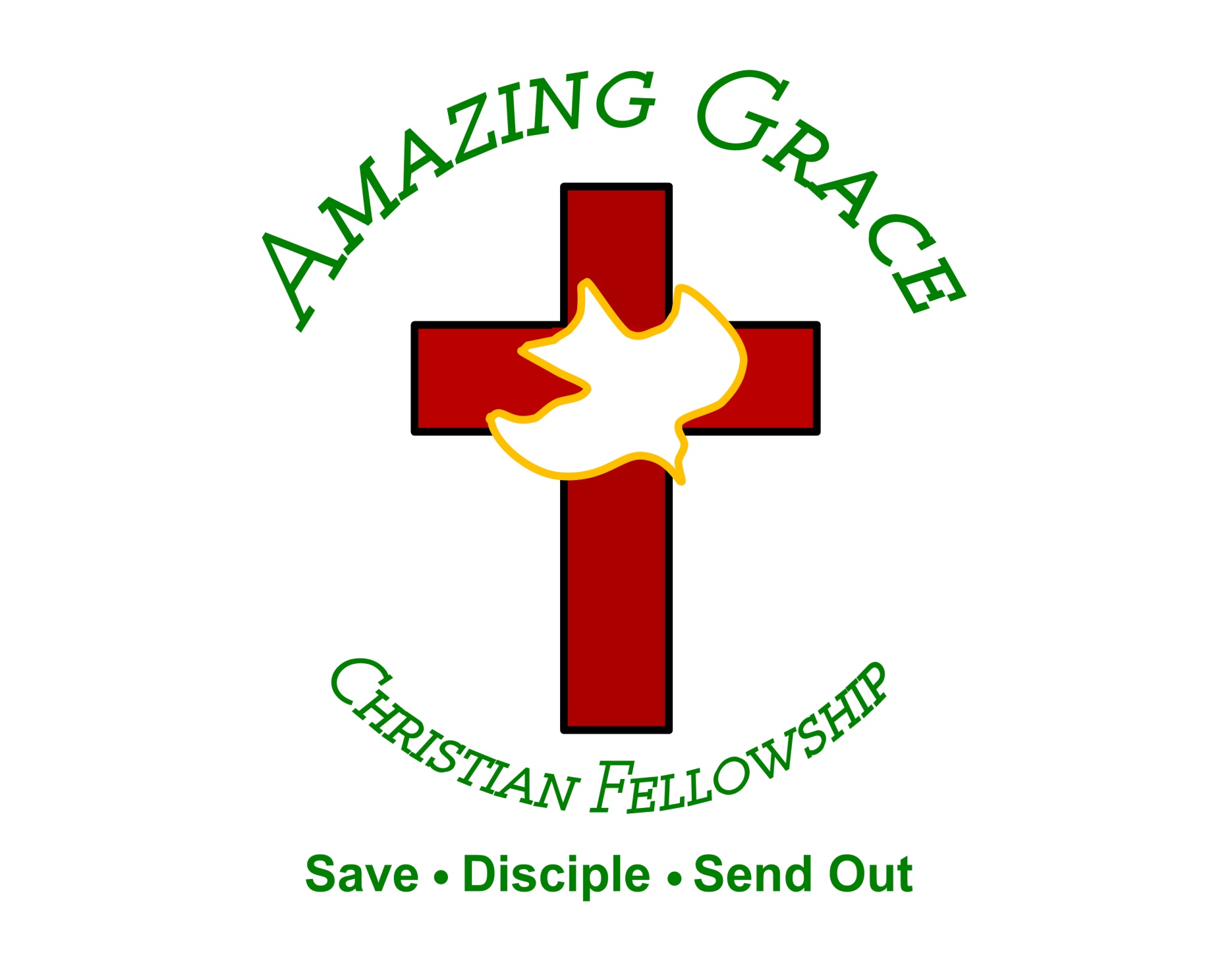